CATÁLOGO DE PRODUCTOS ASTURIANOS
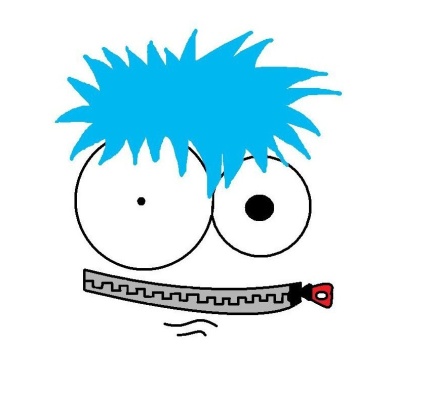 Cierra  El  Picu  Scoop
QUESOS
QUESO CABRALES 0,5 Kg – 7,69€
QUESO AFUEGA’L PITU (pieza) –3,61€
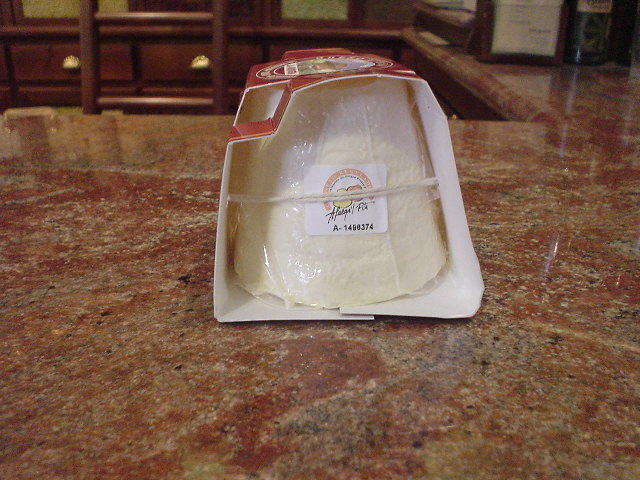 DULCES Y POSTRES
CASADIELLES 6 UNIDADES – 3,50€
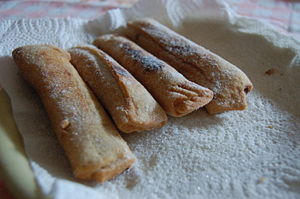 DULCE DE MANZANA 400g – 1,96€
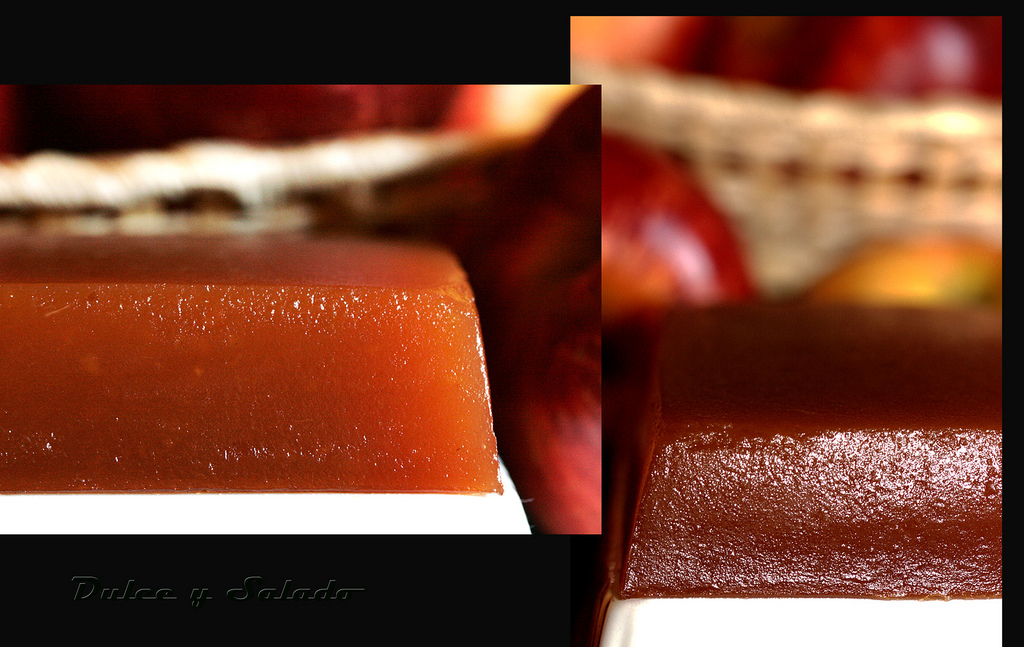 MERMELADA DE MANZANA CON PASAS 335g – 1,96€
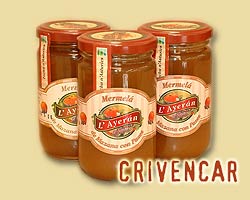 CARAJITOS ASTURIANOS – 4,20€
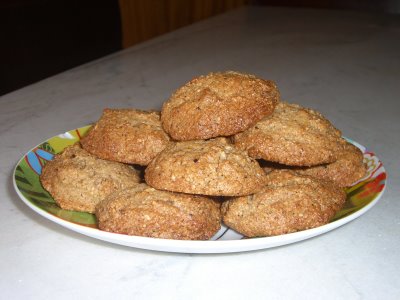 CEREZAS EN AGUARDIENTE – 2,71€
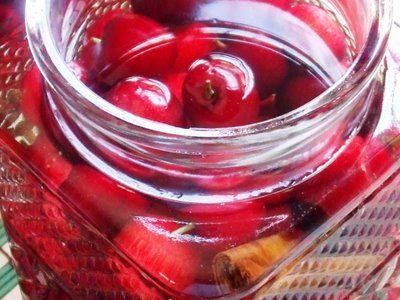 MIEL TARRO DE BARRO 250g -3,54€
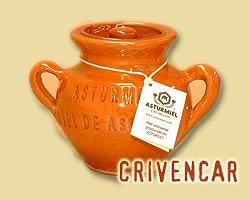 CHORIZOS
CHORIZO DE AVESTRUZ – 3,18€
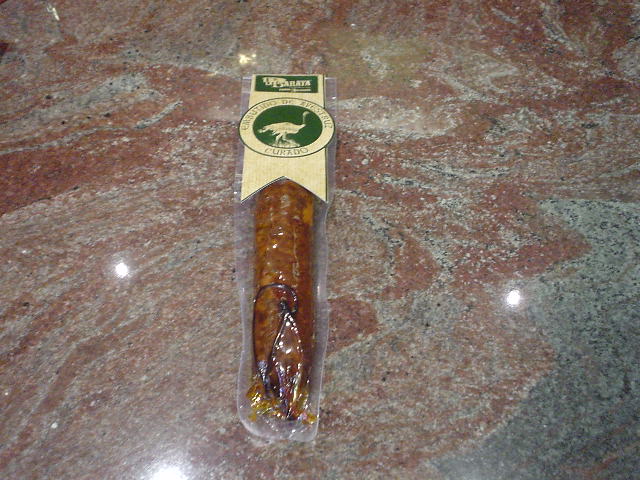 CHORIZO DE CIERVO – 4,02€
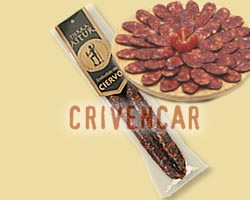 CHORIZOS A LA SIDRA – 4,25€
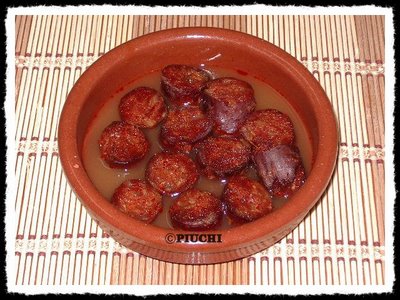 FABADA Y COMPANGO
ESTUCHE DE FABADA 2 RACIONES-4,58€
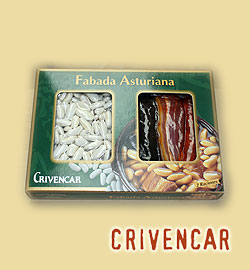 COMPANGO PARA ½ Kg DE FABADA–4,21€
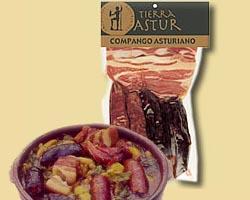 CONSERVAS
PATÉ DE CENTOLLO 1 LATA 100g – 1,84€
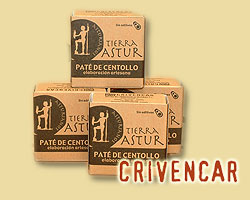 ALGAS DE ASTURIAS 1 LATA 175g -3,30€
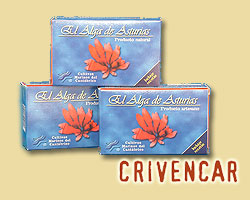 SIDRA
ESTUCHE CON 2 BOTELLAS DE SIDRA + VASO DECORADO – 5,60€
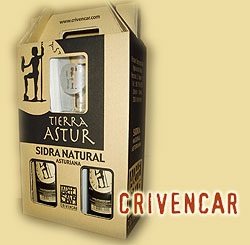